Bài 10: Phép cộng trong phạm vi 10
Tiết 4: Số 0 trong phép cộng
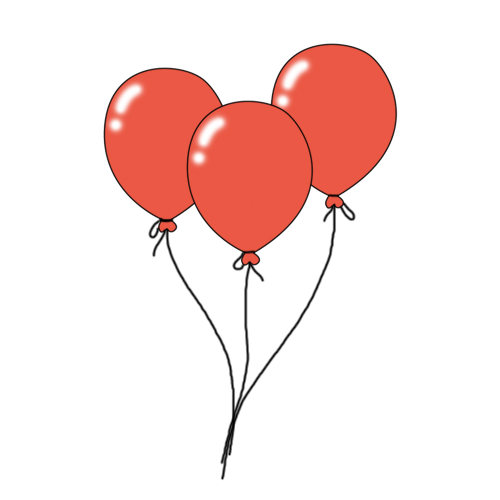 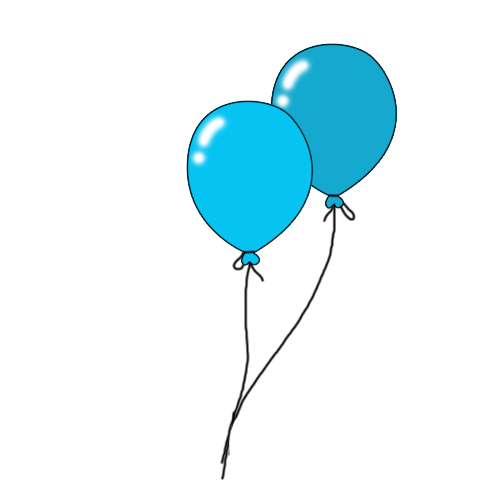 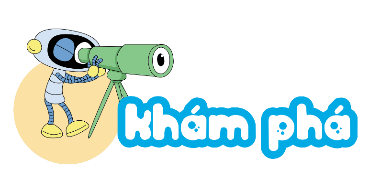 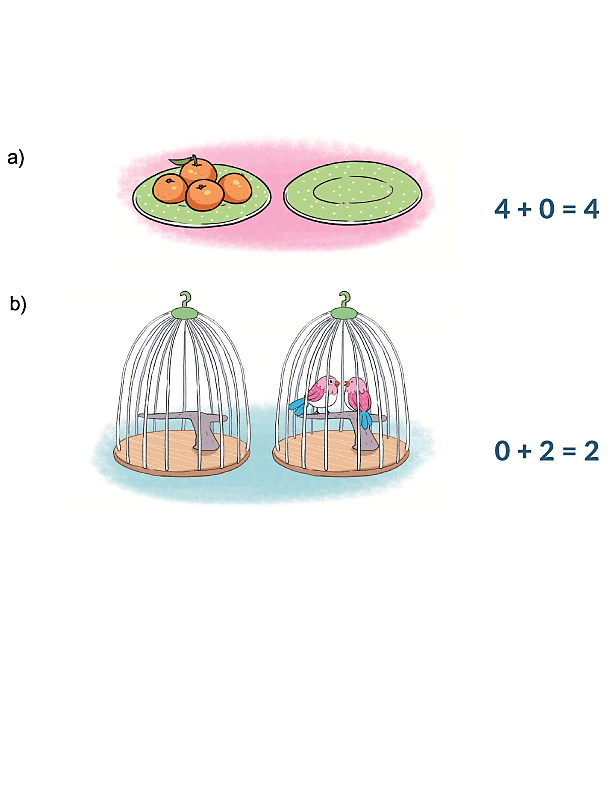 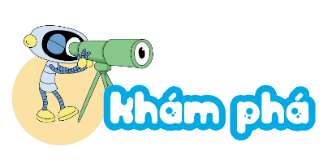 a)
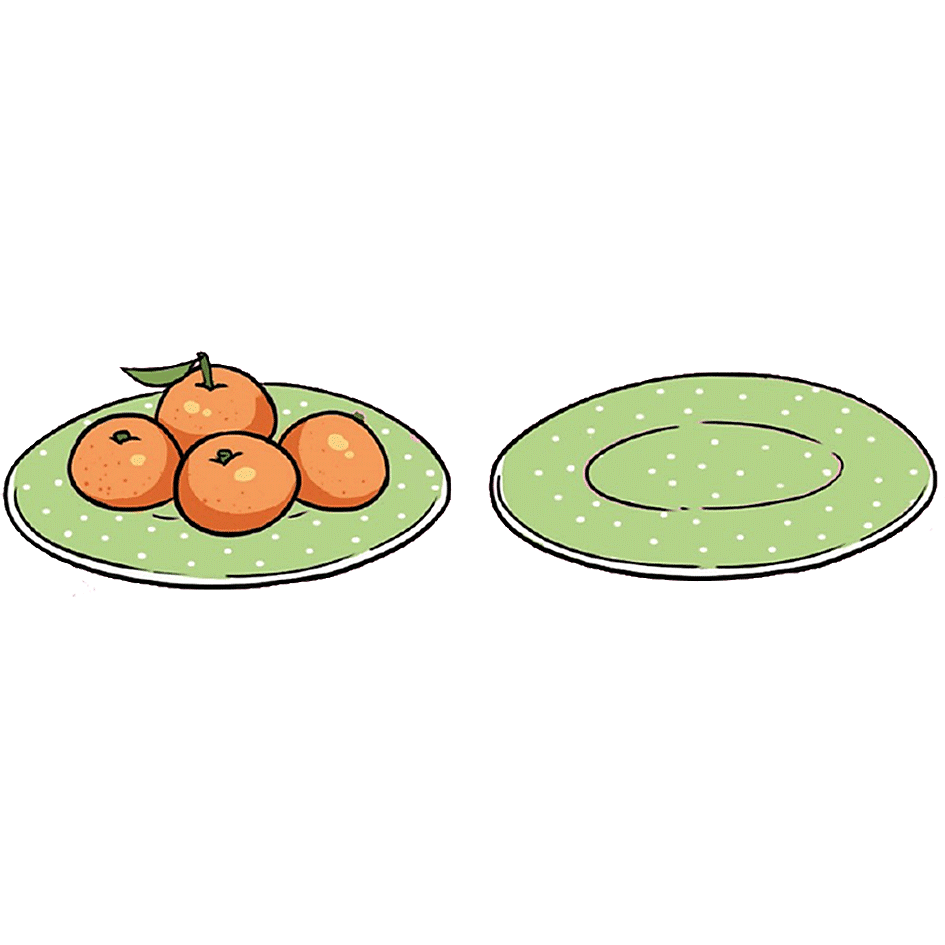 ?
4
4
0
+
=
Một số cộng với số 0 bằng chính số đó.
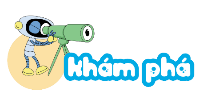 b)
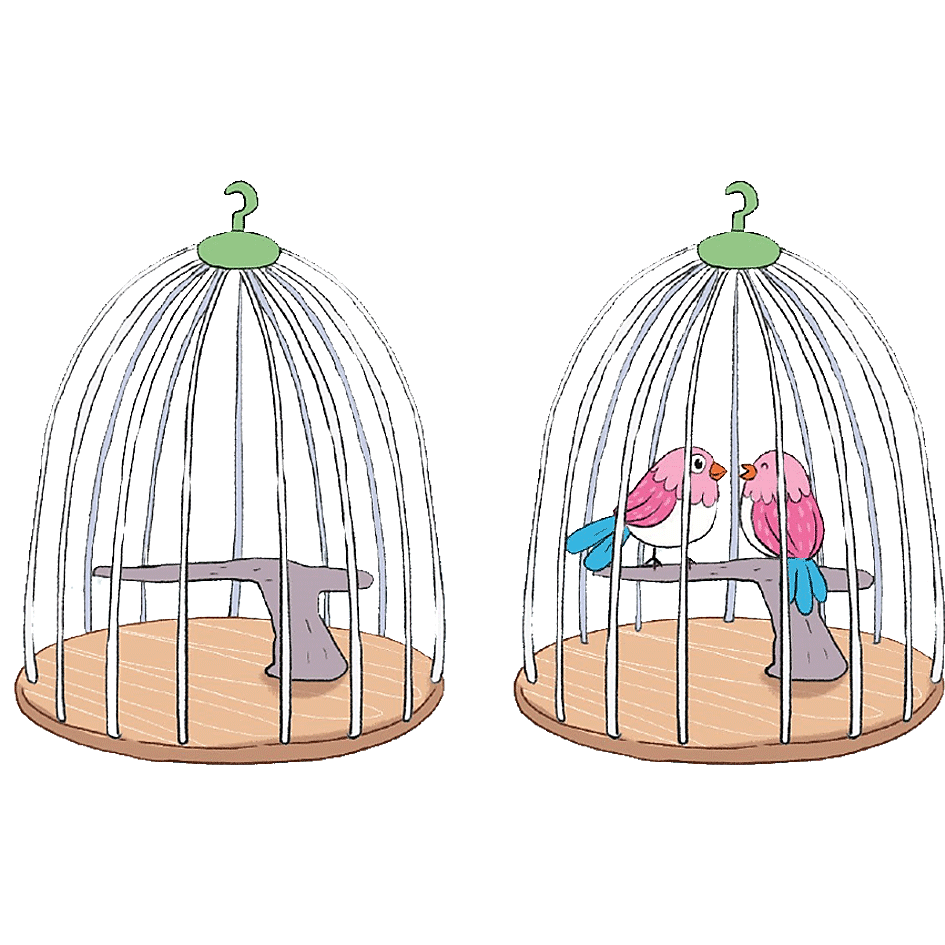 ?
2
0
2
+
=
0 cộng với một số bằng chính số đó.
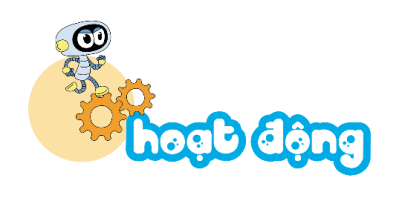 1. Số?
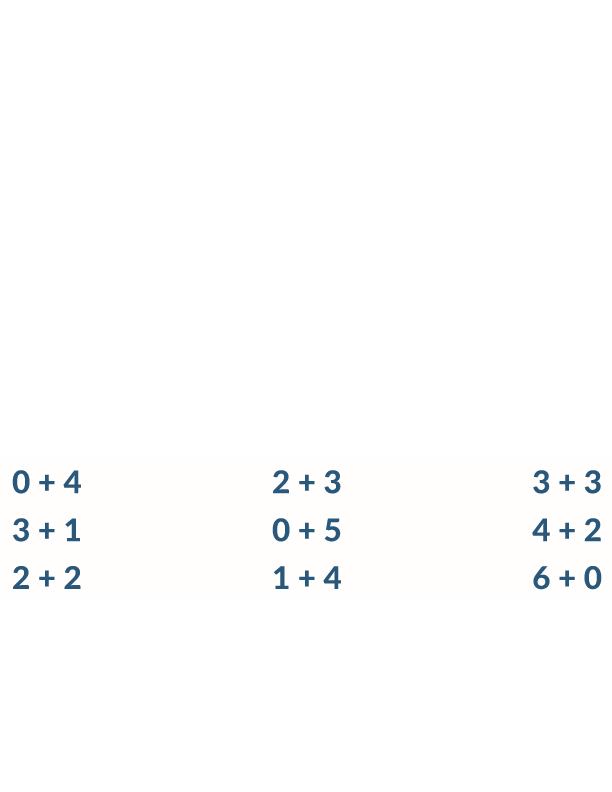 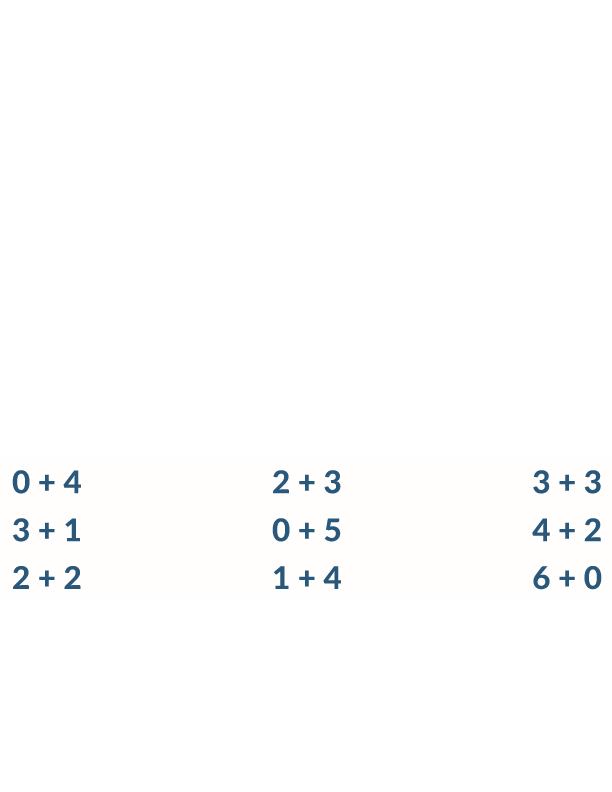 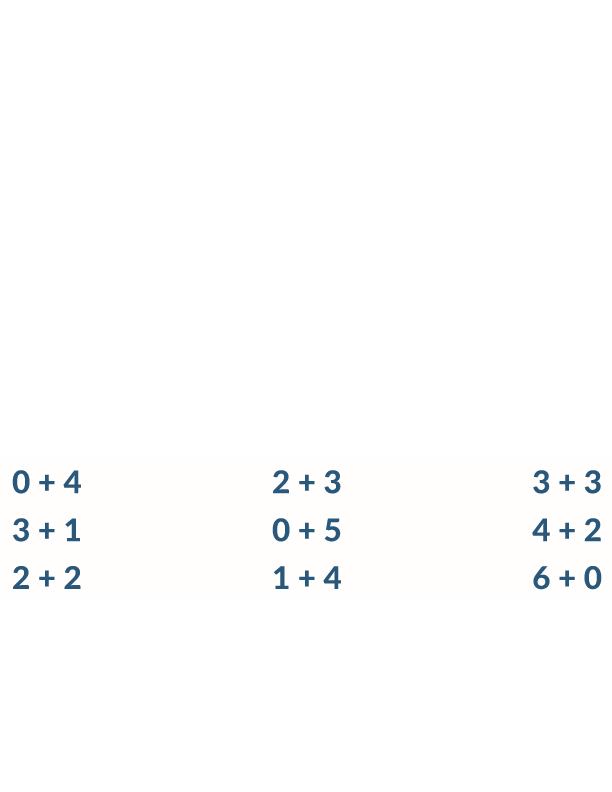 =
=
=
=
=
=
=
=
=
6
6
6
4
4
4
5
5
5
?
?
?
?
?
?
?
?
?
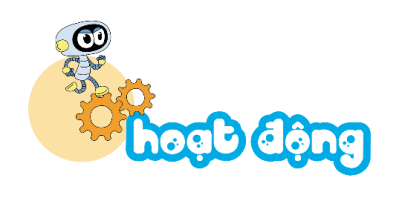 2. Số?
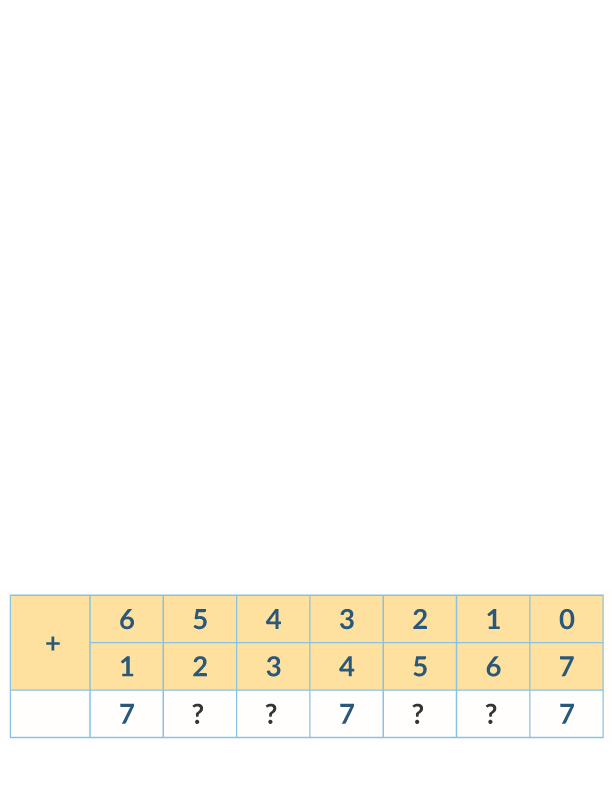 7
7
?
?
7
7
?
?
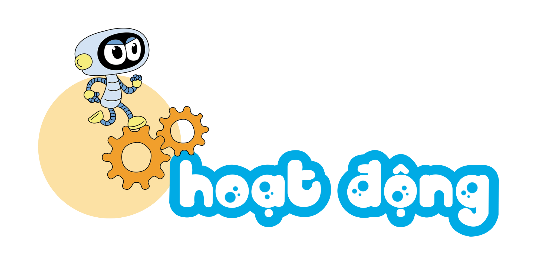 3. Số?
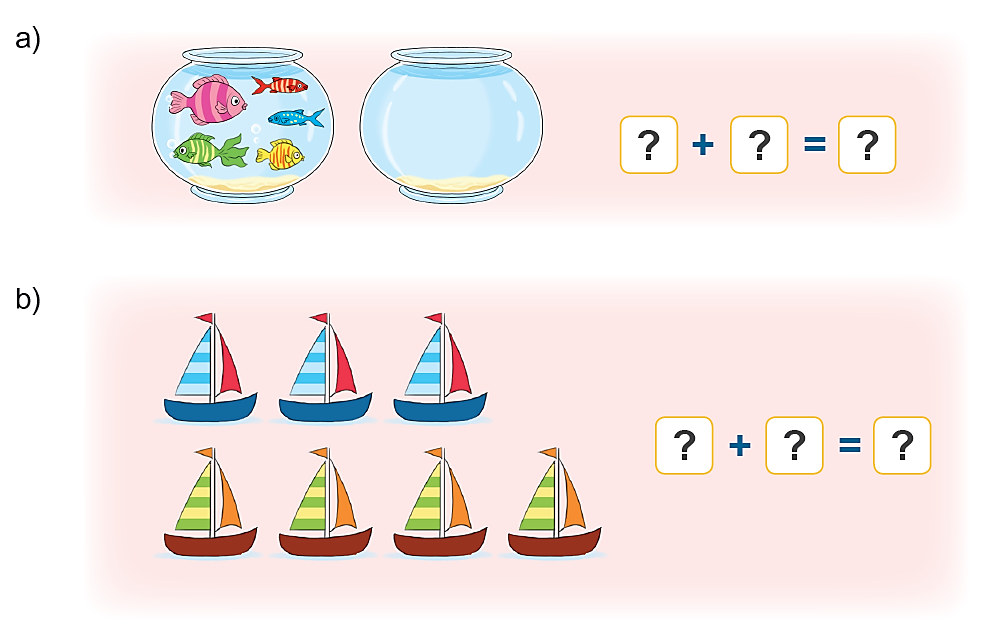 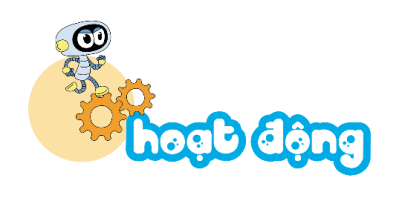 a)
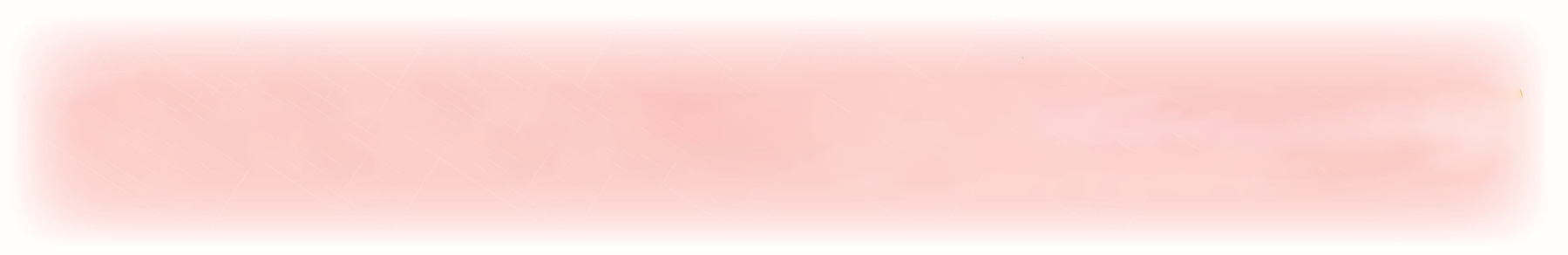 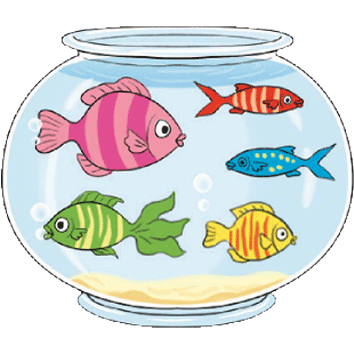 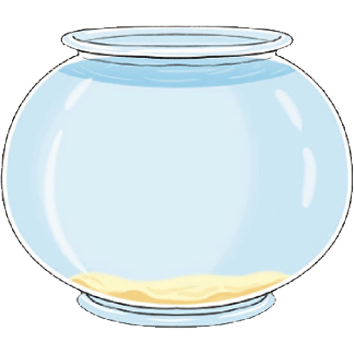 +
=
5
?
?
5
?
0
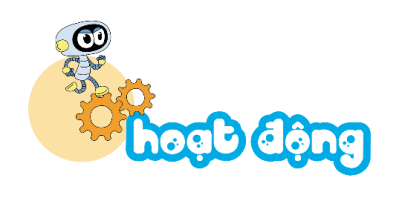 b)
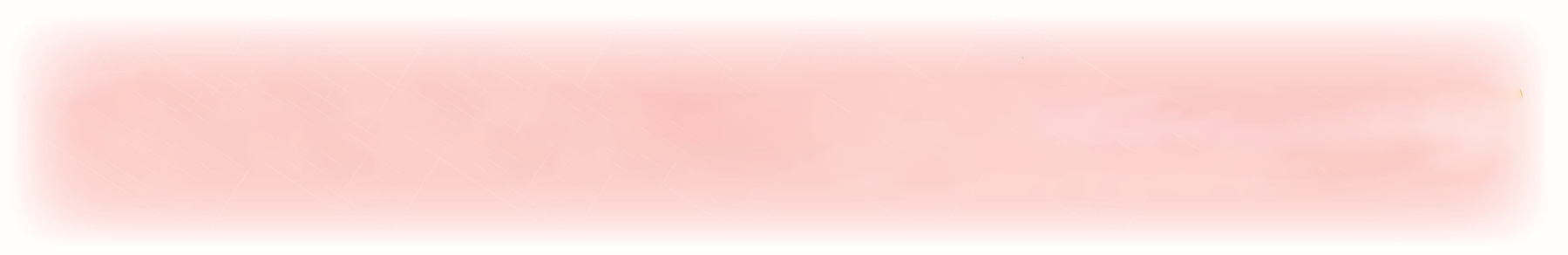 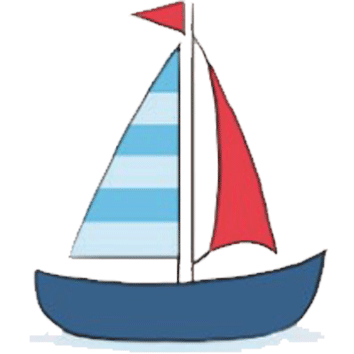 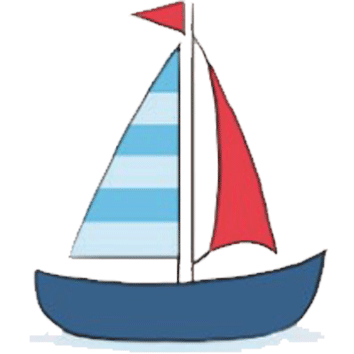 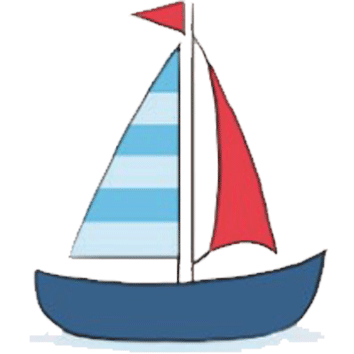 +
=
7
?
?
3
?
4
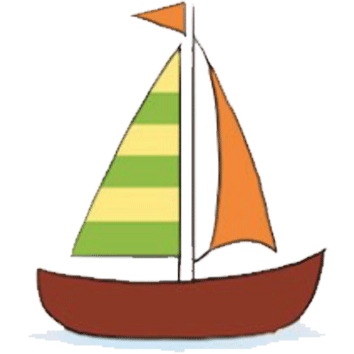 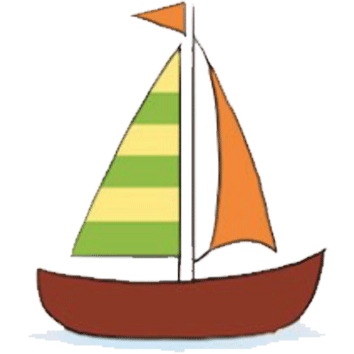 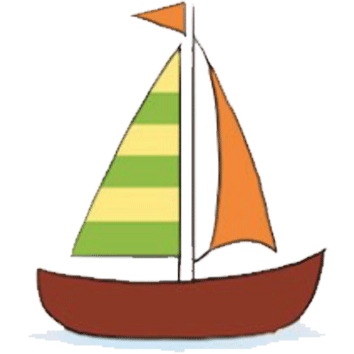 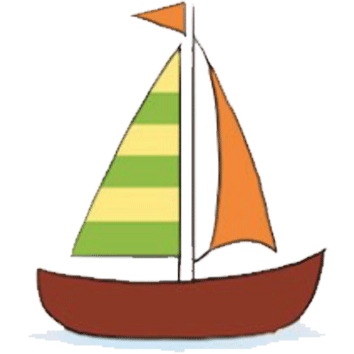 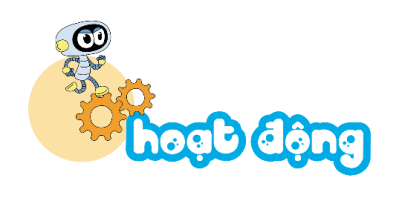 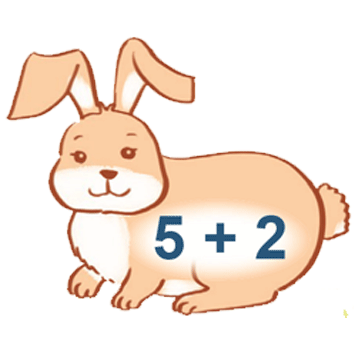 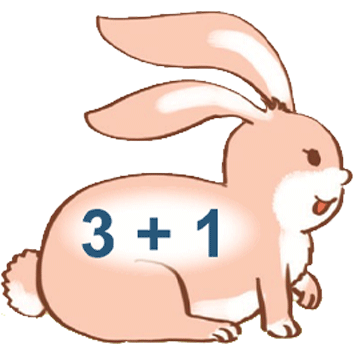 4. Nối.
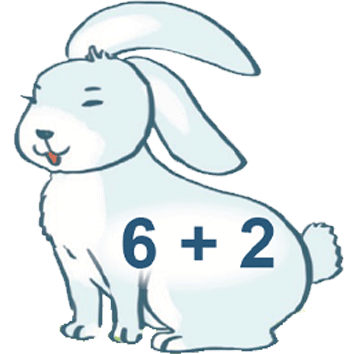 Z
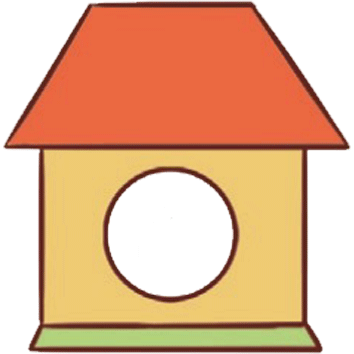 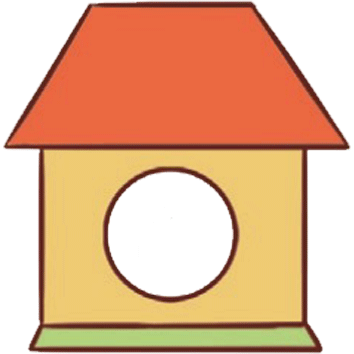 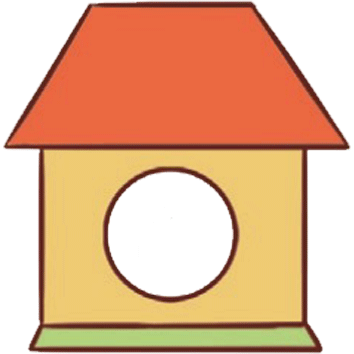 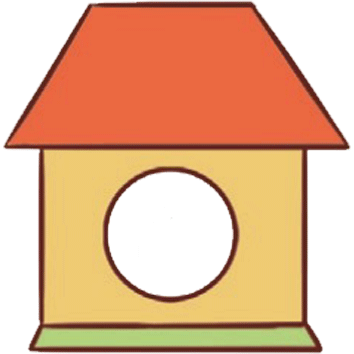 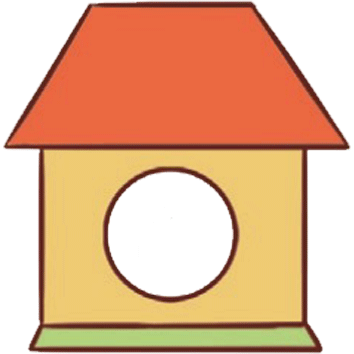 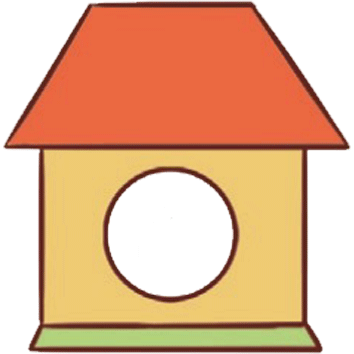 9
6
4
5
8
7
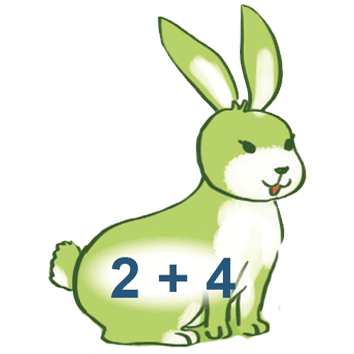 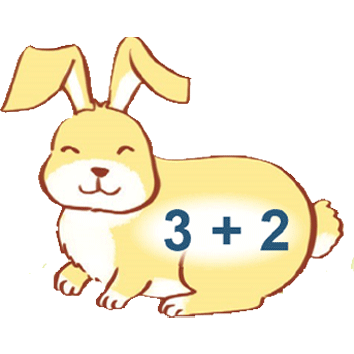 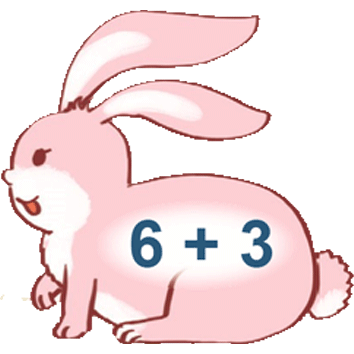